TEMBO Africa: New sensors and geo-services for water management and agriculture
Nick van de Giesen, Hessel Winsemius, Frank Annor,Tomáš Fico, Eugenio Realini, Remko Uilenhoet, and Salvador Peña-Haro
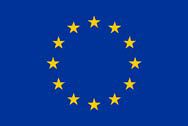 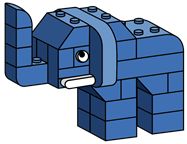 TEMBO Africa: The work leading to these results has received funding from the European Horizon Europe Programme (2021-2027) under grant agreement n° 101086209. The opinions expressed in the document are of the authors only and no way reflect the European Commission’s opinions. The European Union is not liable for any use that may be made of the information.
Galileo Conference 8: Hydro, Naples, 12-15 June 2023
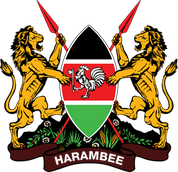 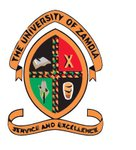 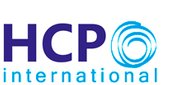 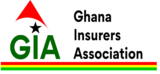 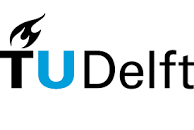 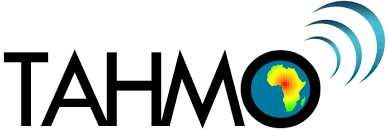 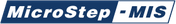 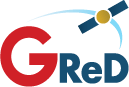 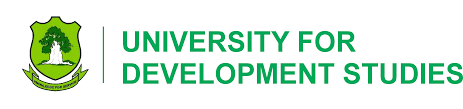 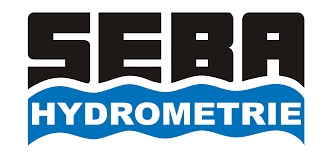 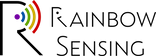 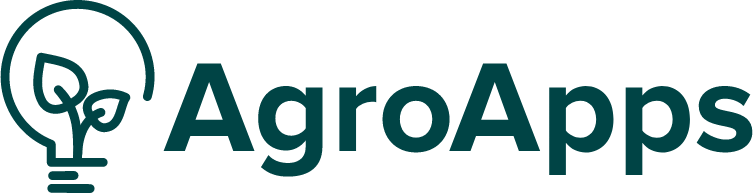 TEMBO Africa: Seven sensors
3
Galileo Conference 8: Hydro, Naples, 12-15 June 2023
TEMBO Africa: Five products
Rainfall Maps
Soil Moisture Maps
Open Water
River discharge 
Floodplain Mapping & Bathymetry
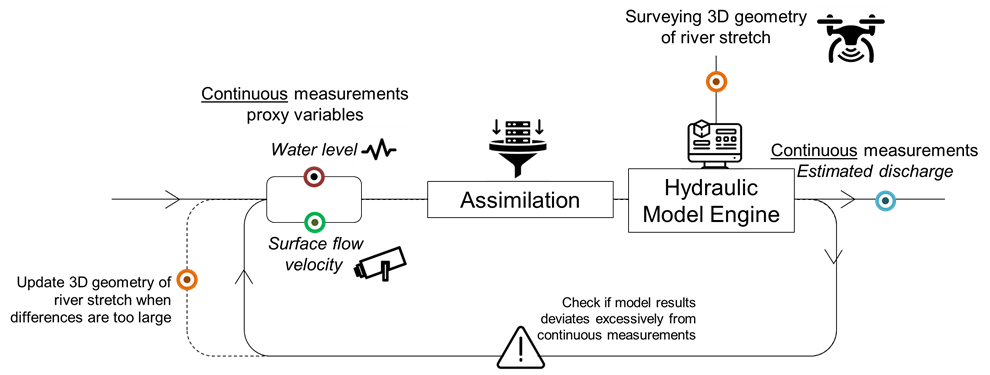 GEOSS
4
Galileo Conference 8: Hydro, Naples, 12-15 June 2023
3 Services
TEMBO Africa: Three services
Flood Early Warning Systems
Reservoir Management
Agriculture Insurance
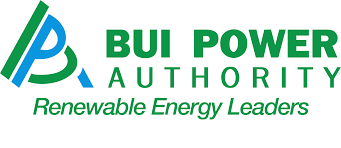 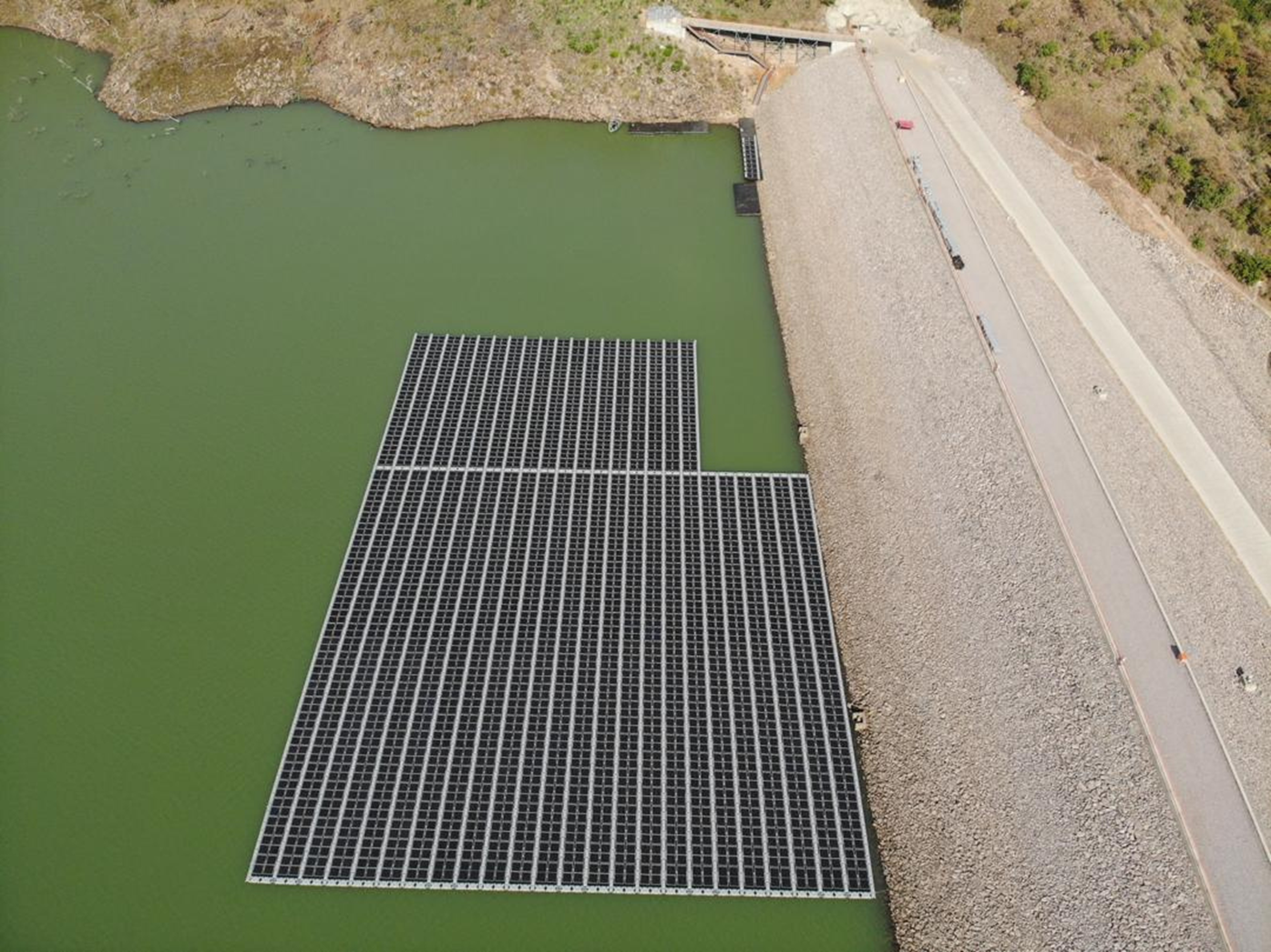 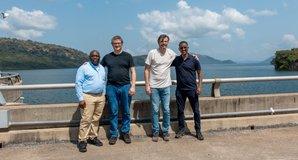 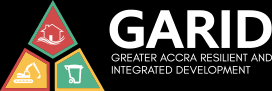 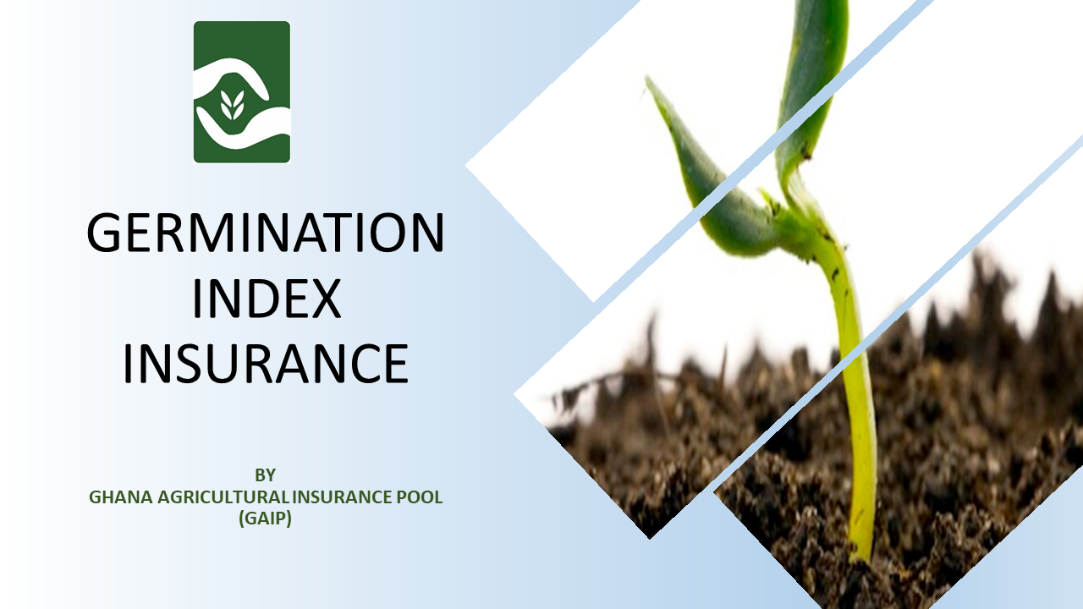 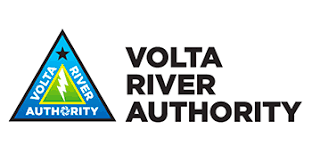 5
TEMBO Africa: BLOSM
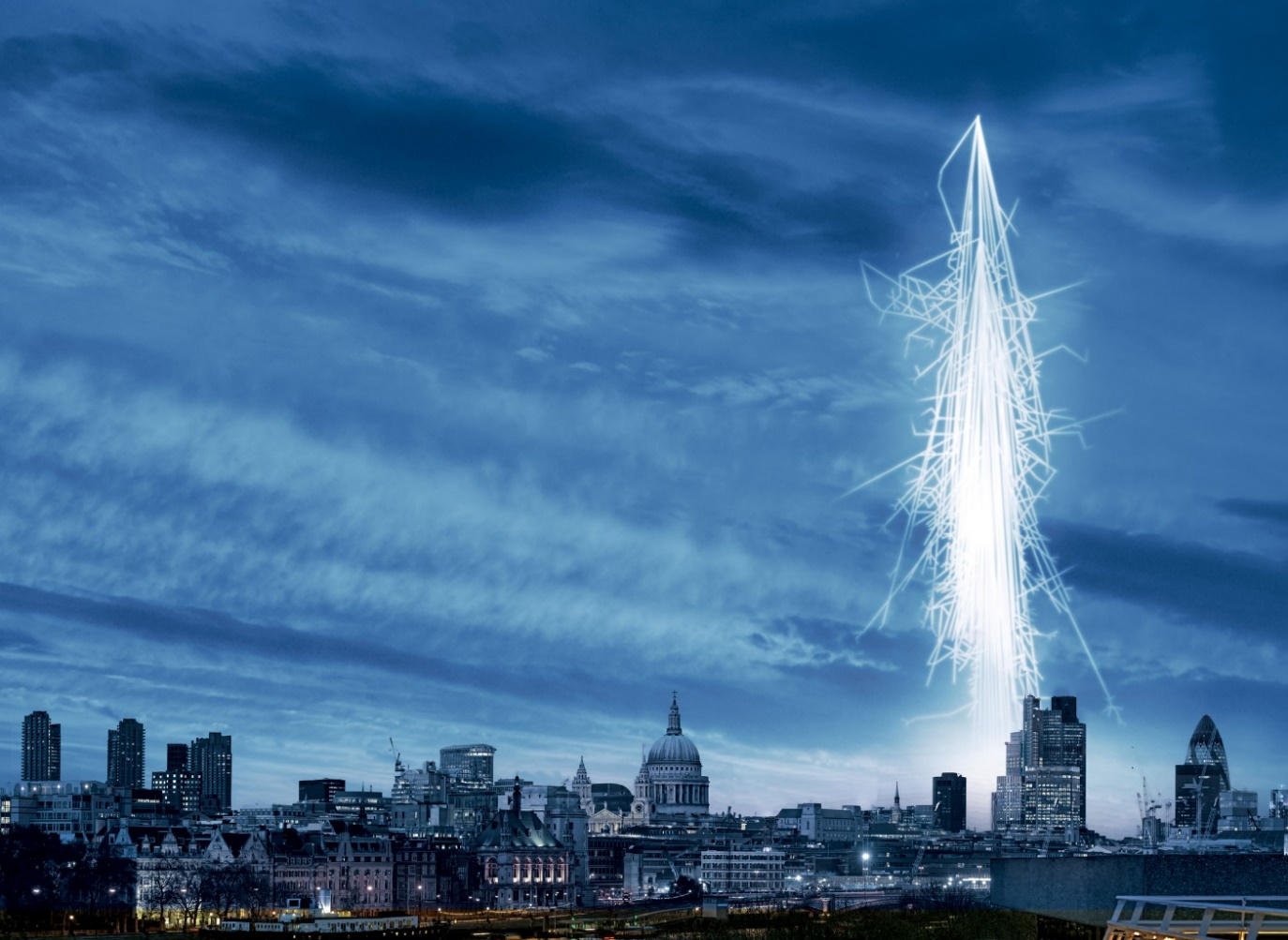 Soil moisture



Edward van Amelrooij
Cosmic rays
Galileo Conference 8: Hydro, Naples, 12-15 June 2023
TEMBO Africa: BLOSM
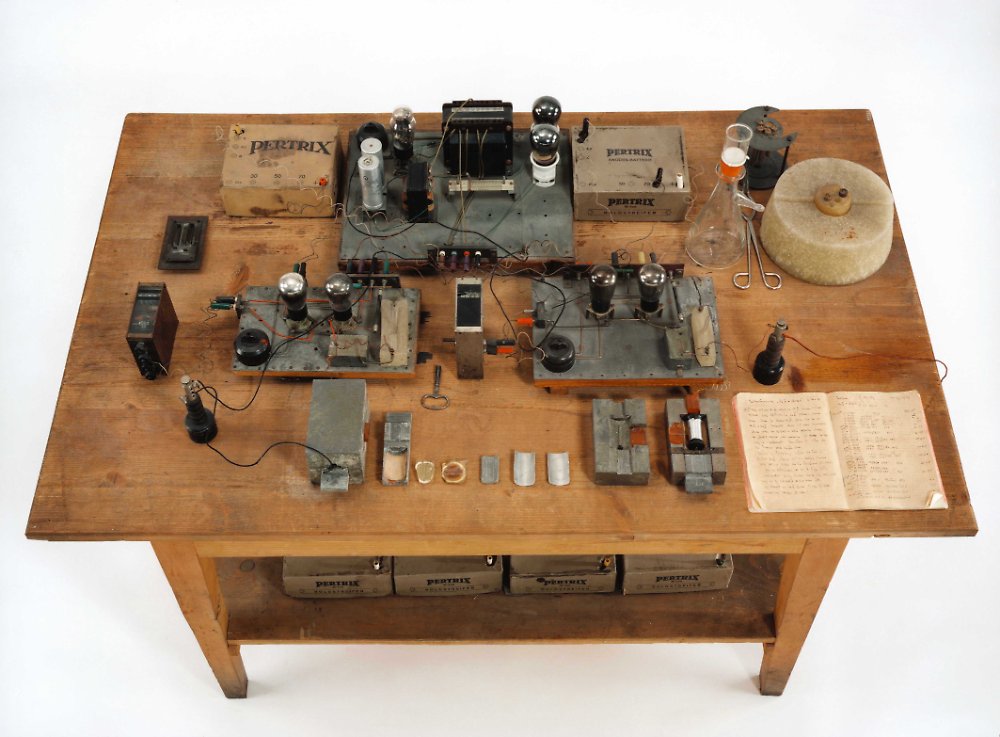 Soil moisture
Cosmic rays:

Fast (20,000 km/s)

Thermal (200 km/s)
Galileo Conference 8: Hydro, Naples, 12-15 June 2023
TEMBO Africa: BLOSM
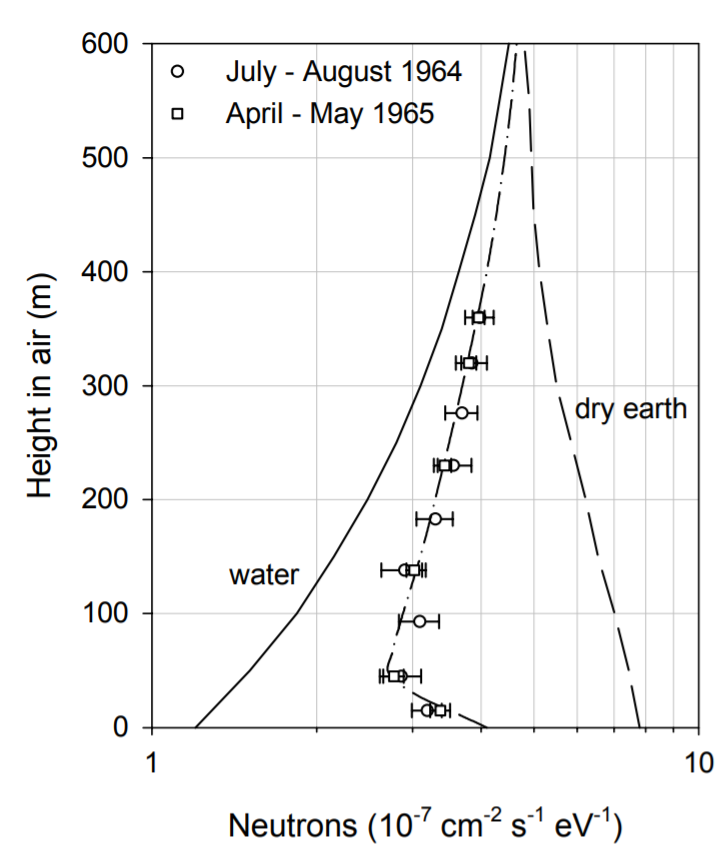 Soil moisture
Cosmic rays:

Fast (20,000 km/s)

Thermal (200 km/s)
Hendrick and Edge (1966)
Galileo Conference 8: Hydro, Naples, 12-15 June 2023
TEMBO Africa: BLOSM
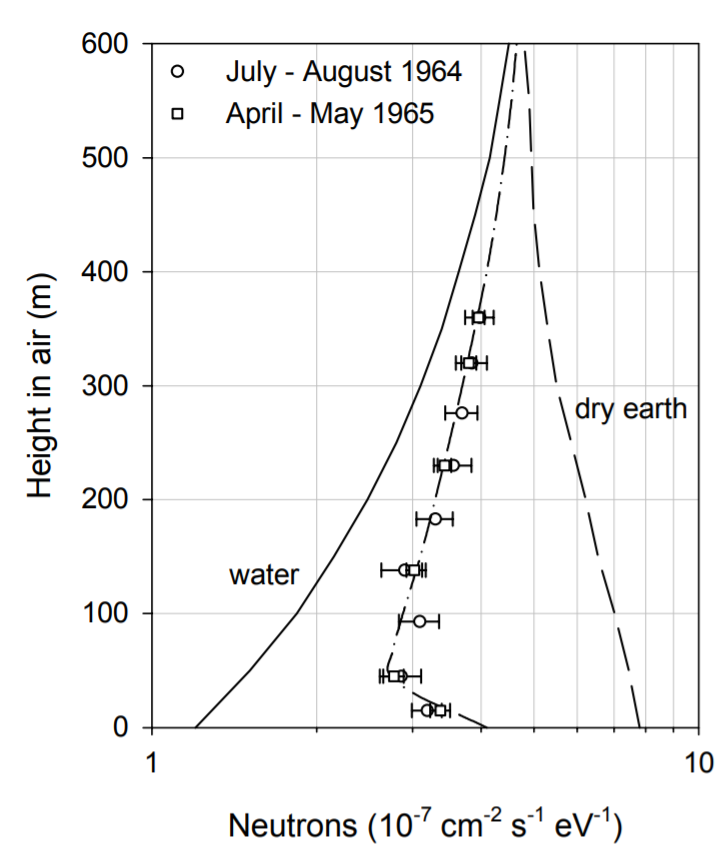 Soil moisture
Cosmic rays:

Large radius (300m)
Galileo Conference 8: Hydro, Naples, 12-15 June 2023
TEMBO Africa: BLOSM
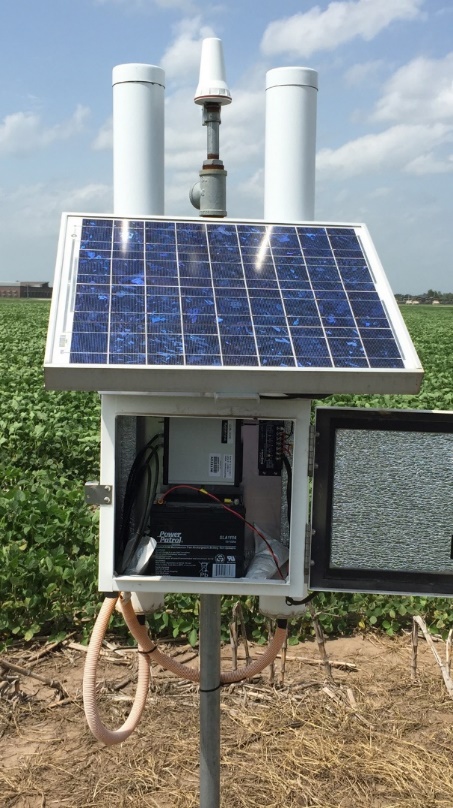 Soil moisture
COSMOS (r=300m): 3He
Galileo Conference 8: Hydro, Naples, 12-15 June 2023
TEMBO Africa: BLOSM
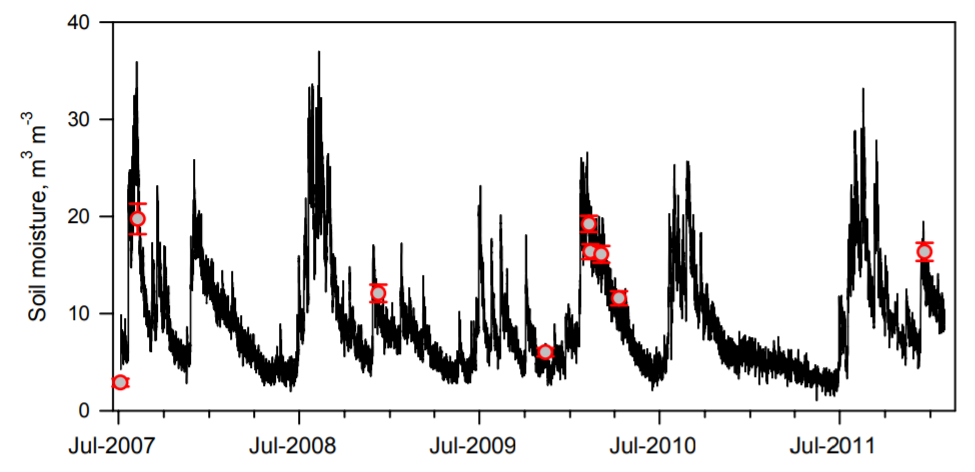 Soil moisture
Cosmic rays:

Fast (20,000 km/s)

Thermal (200 km/s)
Zreda et al. (HESS, 2012)
Galileo Conference 8: Hydro, Naples, 12-15 June 2023
TEMBO Africa: BLOSM
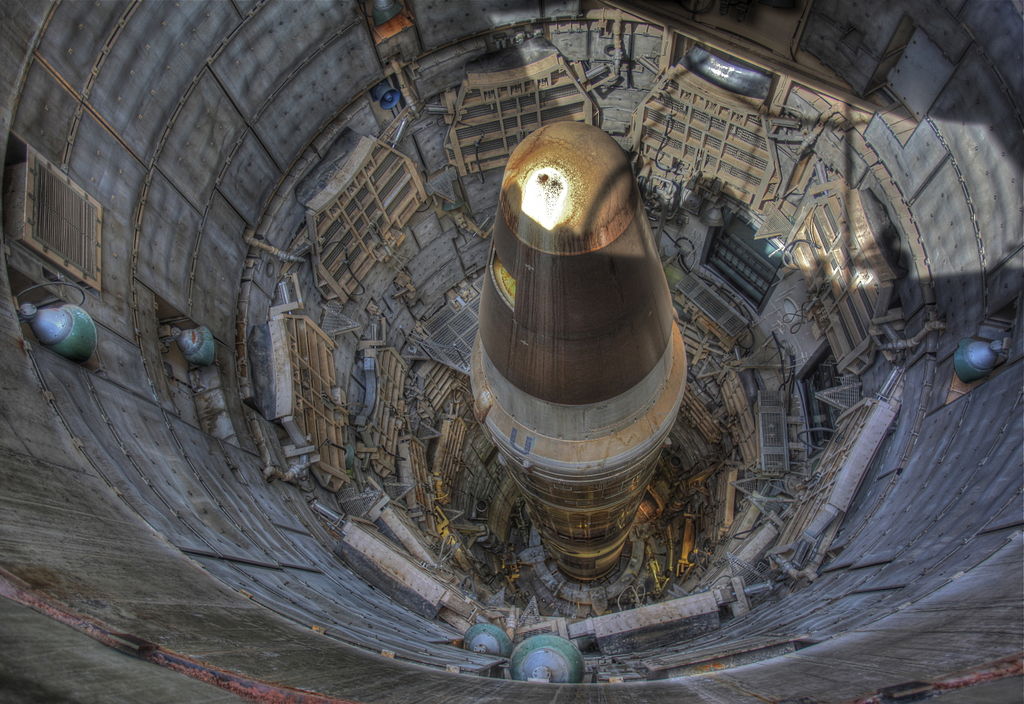 3He
Galileo Conference 8: Hydro, Naples, 12-15 June 2023
TEMBO Africa: BLOSM
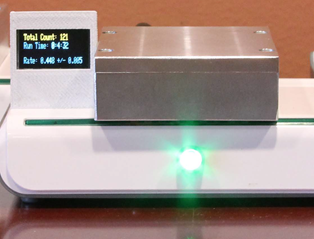 $100 muon detector (Spencer Axani, MIT)
Galileo Conference 8: Hydro, Naples, 12-15 June 2023
TEMBO Africa: BLOSM
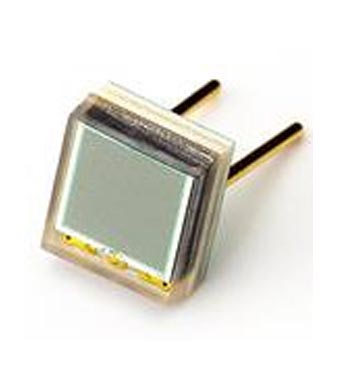 Silicon Photon Multiplier (SiPM)

$100 muon detector (Spencer Axani, MIT)
Galileo Conference 8: Hydro, Naples, 12-15 June 2023
TEMBO Africa: BLOSM
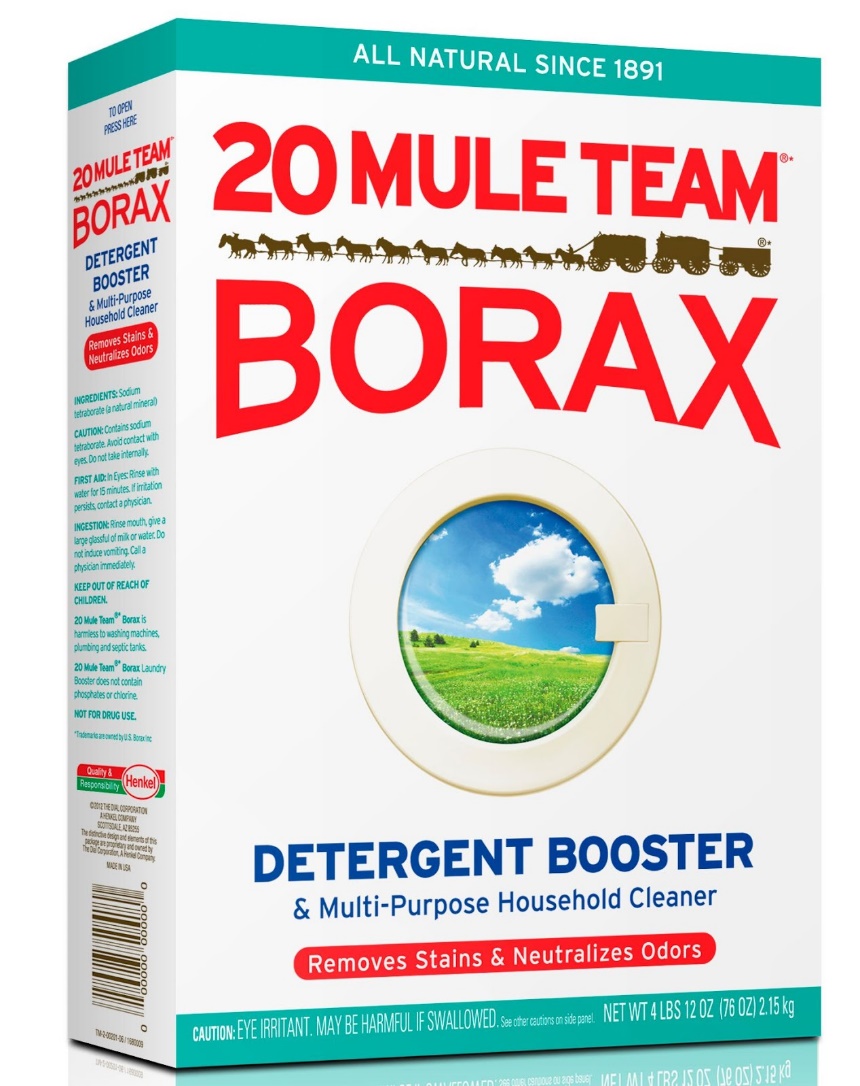 Boron: 20% 10B !!!
Galileo Conference 8: Hydro, Naples, 12-15 June 2023
TEMBO Africa: BLOSM
BN
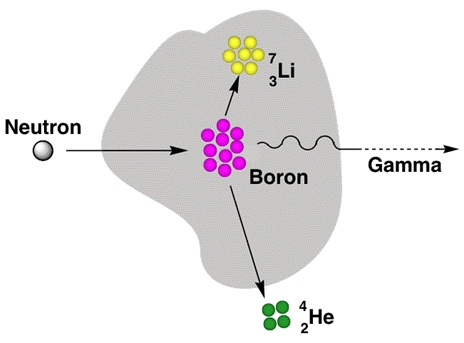 Alpha particle
Galileo Conference 8: Hydro, Naples, 12-15 June 2023
TEMBO Africa: BLOSM
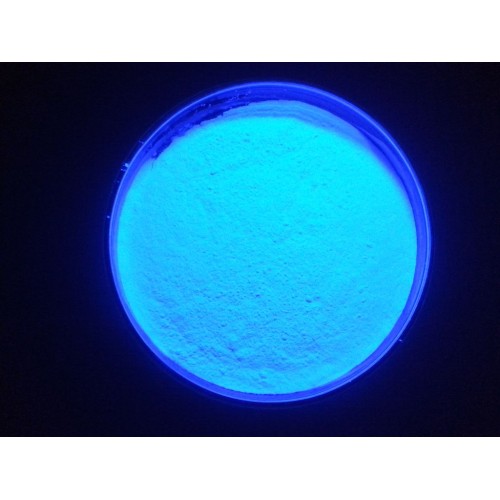 ZnS(Ag)
Fluoresces
Galileo Conference 8: Hydro, Naples, 12-15 June 2023
TEMBO Africa: BLOSM
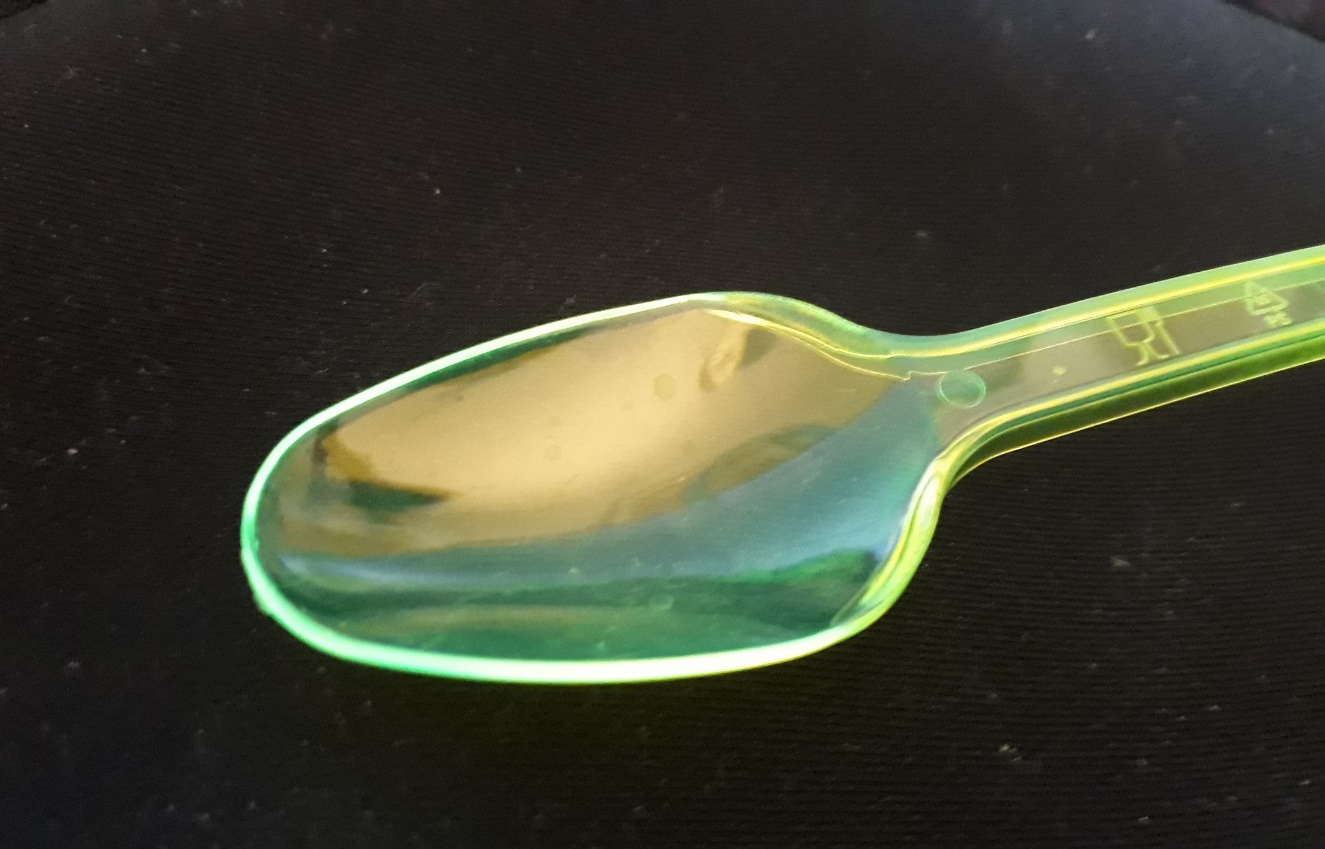 BLOSM, dicula
Galileo Conference 8: Hydro, Naples, 12-15 June 2023
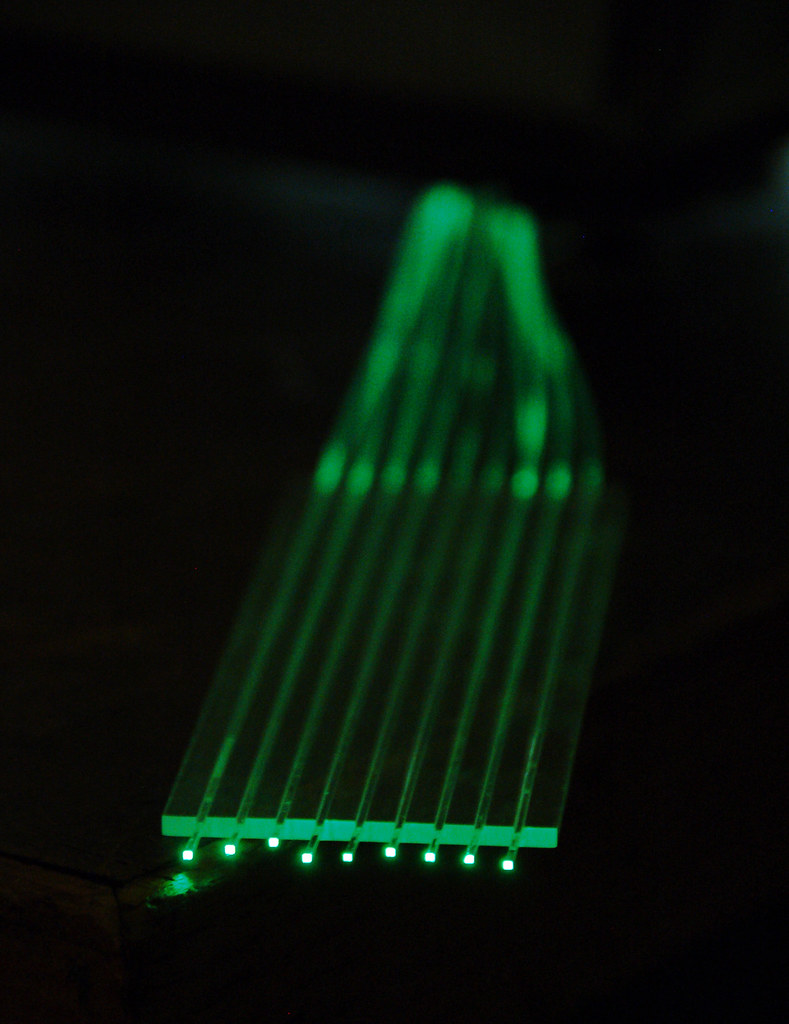 TEMBO Africa: BLOSM
WavelengthShifting 
Fibers
Kuraray
Galileo Conference 8: Hydro, Naples, 12-15 June 2023
TEMBO Africa: BLOSM
“Paint”
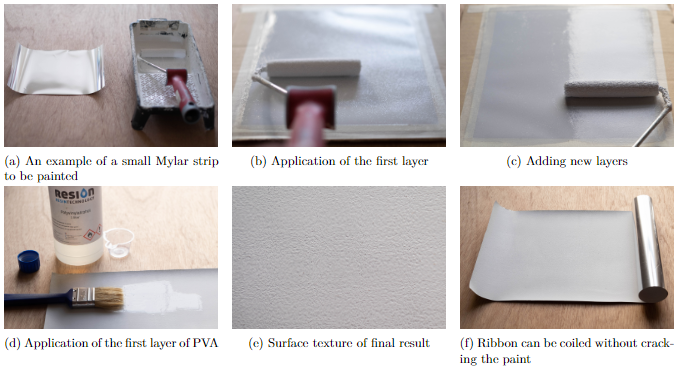 Galileo Conference 8: Hydro, Naples, 12-15 June 2023
TEMBO Africa: BLOSM
Sandwich
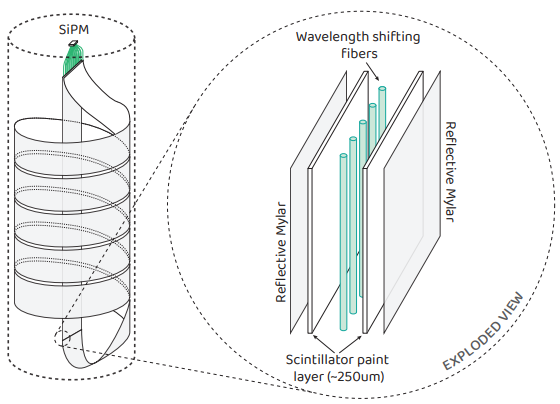 Galileo Conference 8: Hydro, Naples, 12-15 June 2023
TEMBO Africa: BLOSM
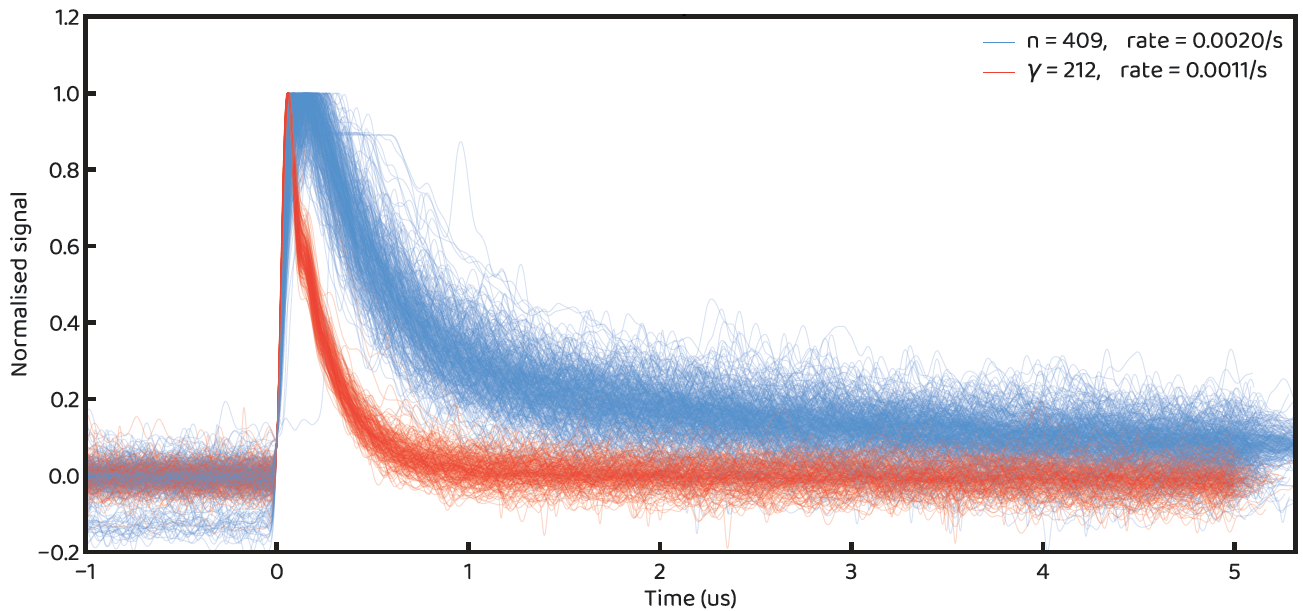 First results
Boron: 10B5 + 1n0 → 4He2 (α)+7Li3 + 2.38 MeV
Galileo Conference 8: Hydro, Naples, 12-15 June 2023
TEMBO Africa: BLOSM
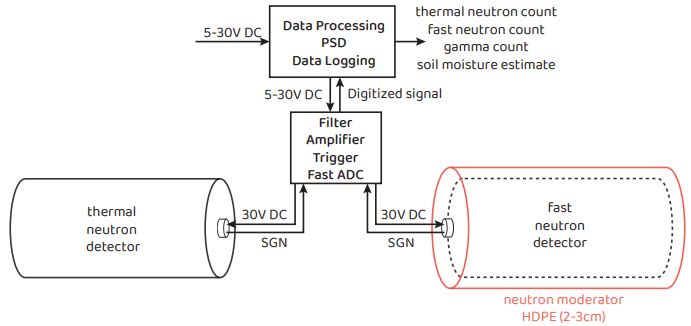 System
Galileo Conference 8: Hydro, Naples, 12-15 June 2023
TEMBO Africa: BLOSM
Moderated					Bare
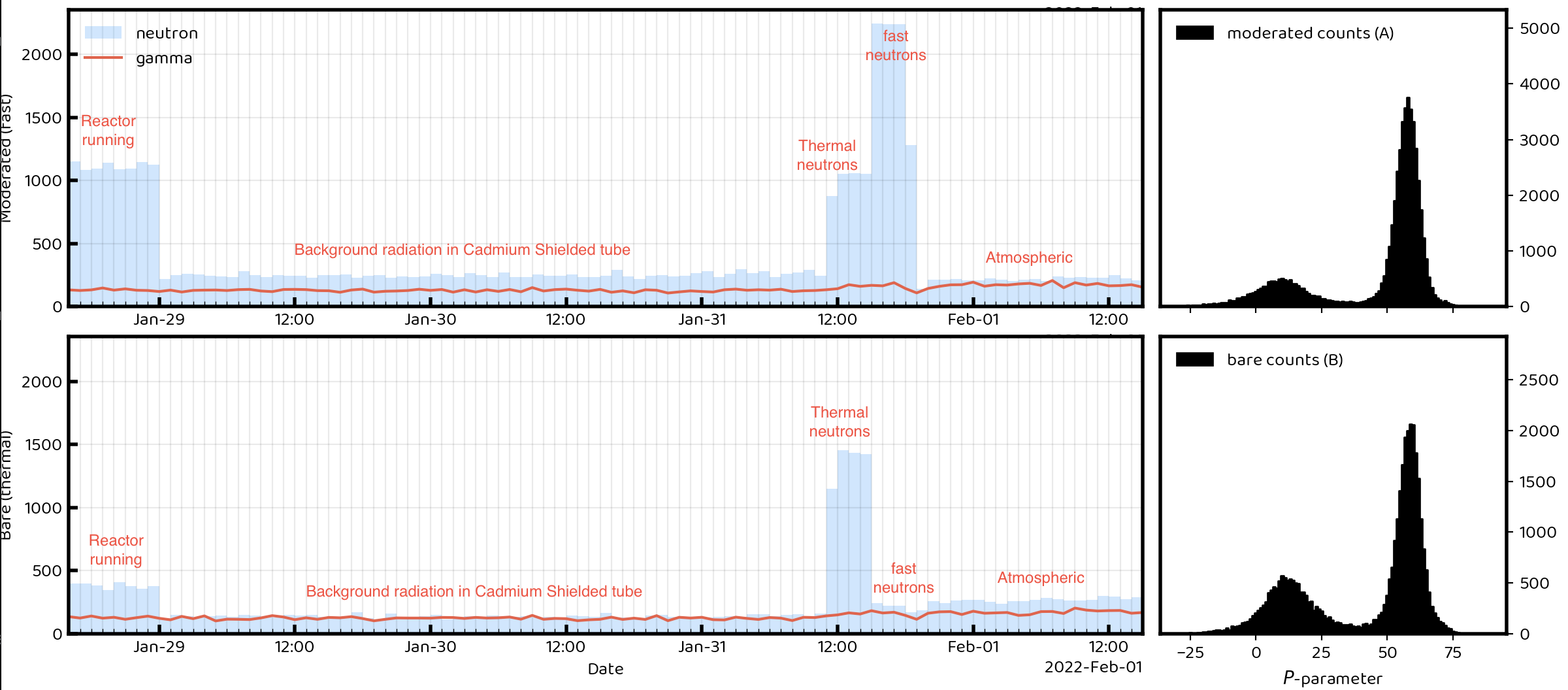 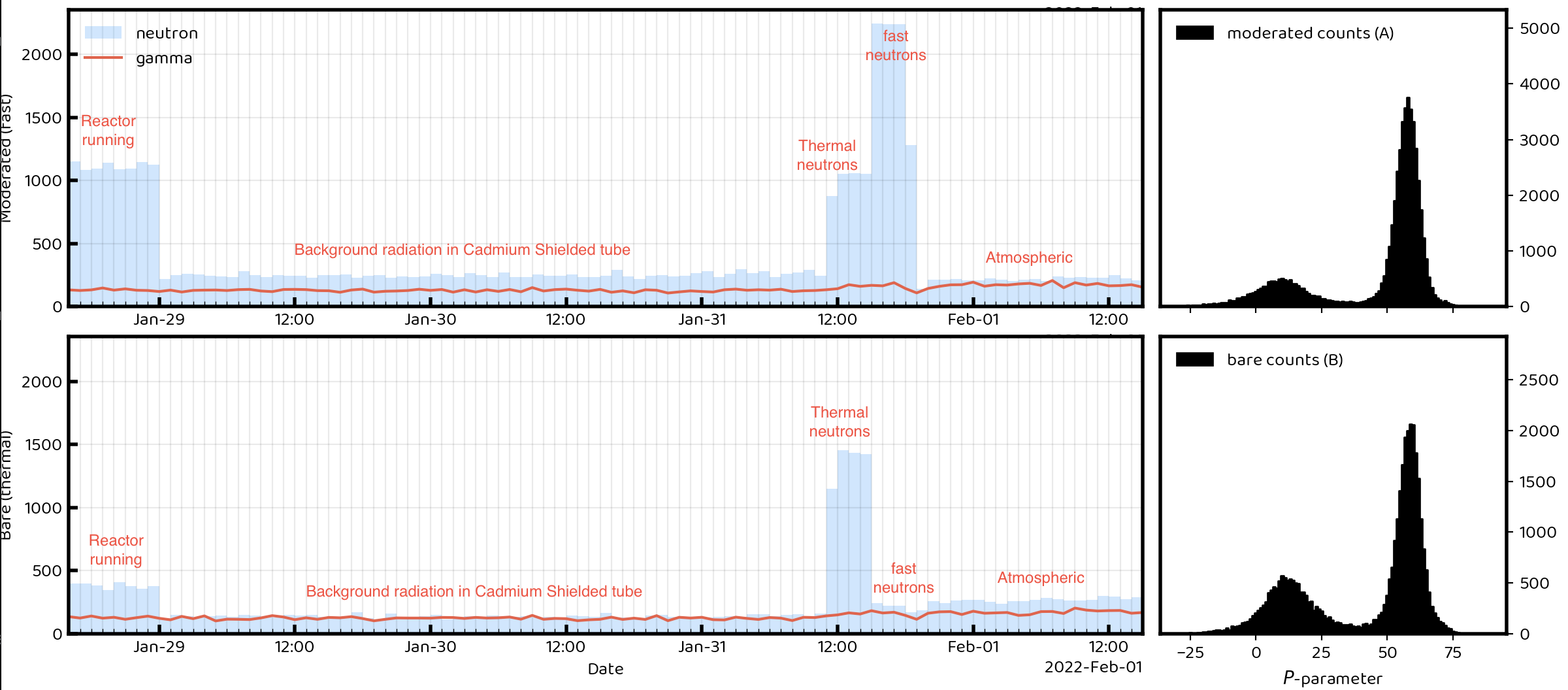 Galileo Conference 8: Hydro, Naples, 12-15 June 2023
TEMBO Africa: BLOSM
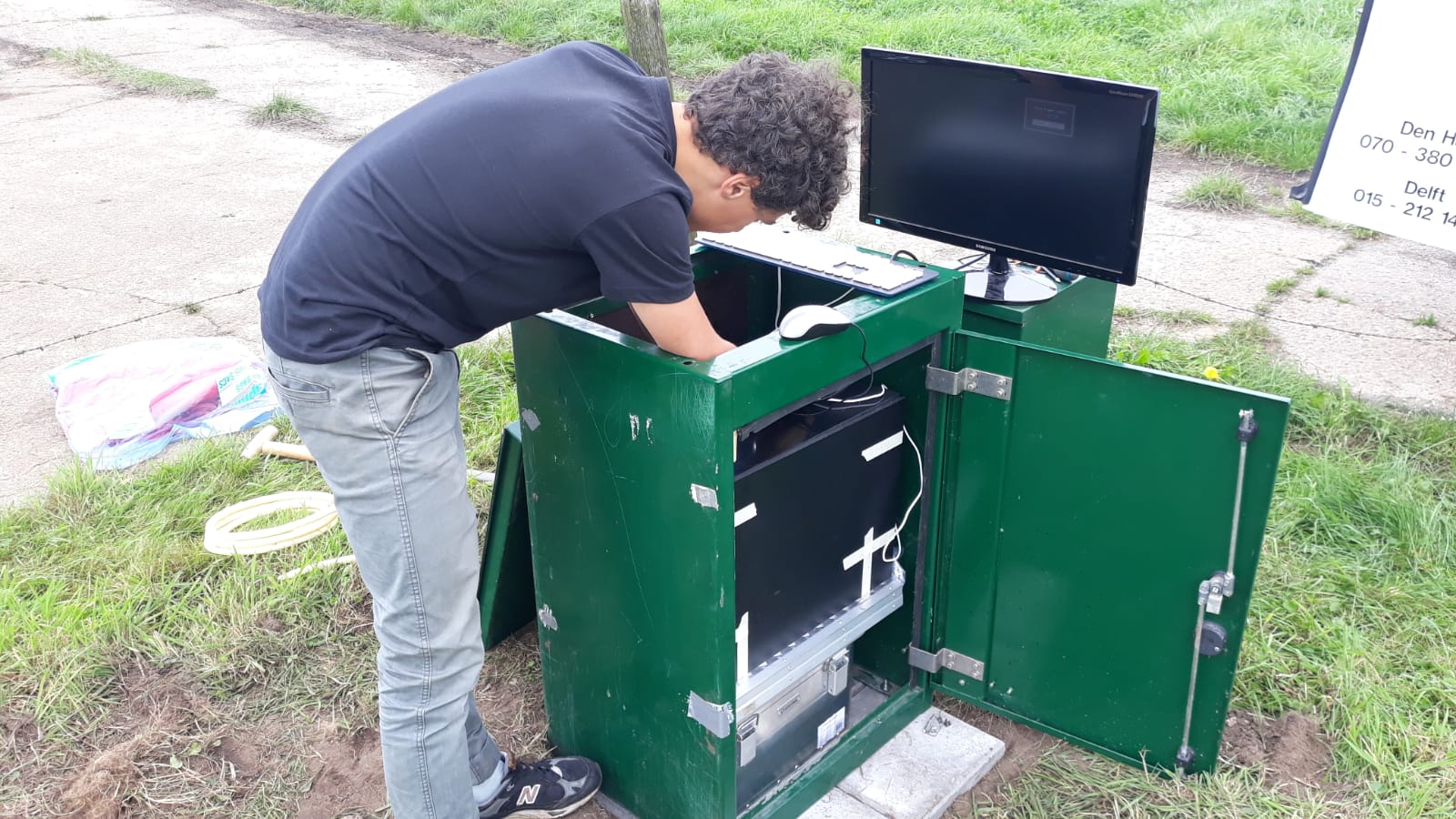 Soil moisture

Field
Galileo Conference 8: Hydro, Naples, 12-15 June 2023
TEMBO Africa: BLOSM
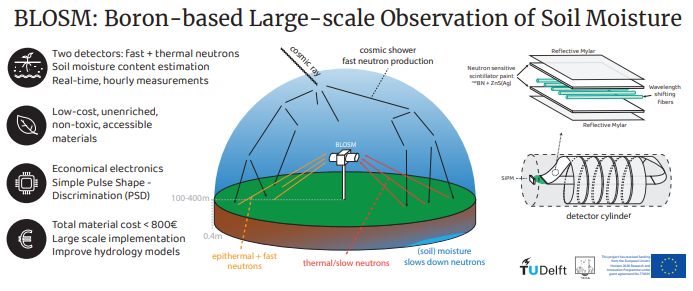 Validation
Galileo Conference 8: Hydro, Naples, 12-15 June 2023
Nick van de Giesen
n.c.vandegiesen@tudelft.nl
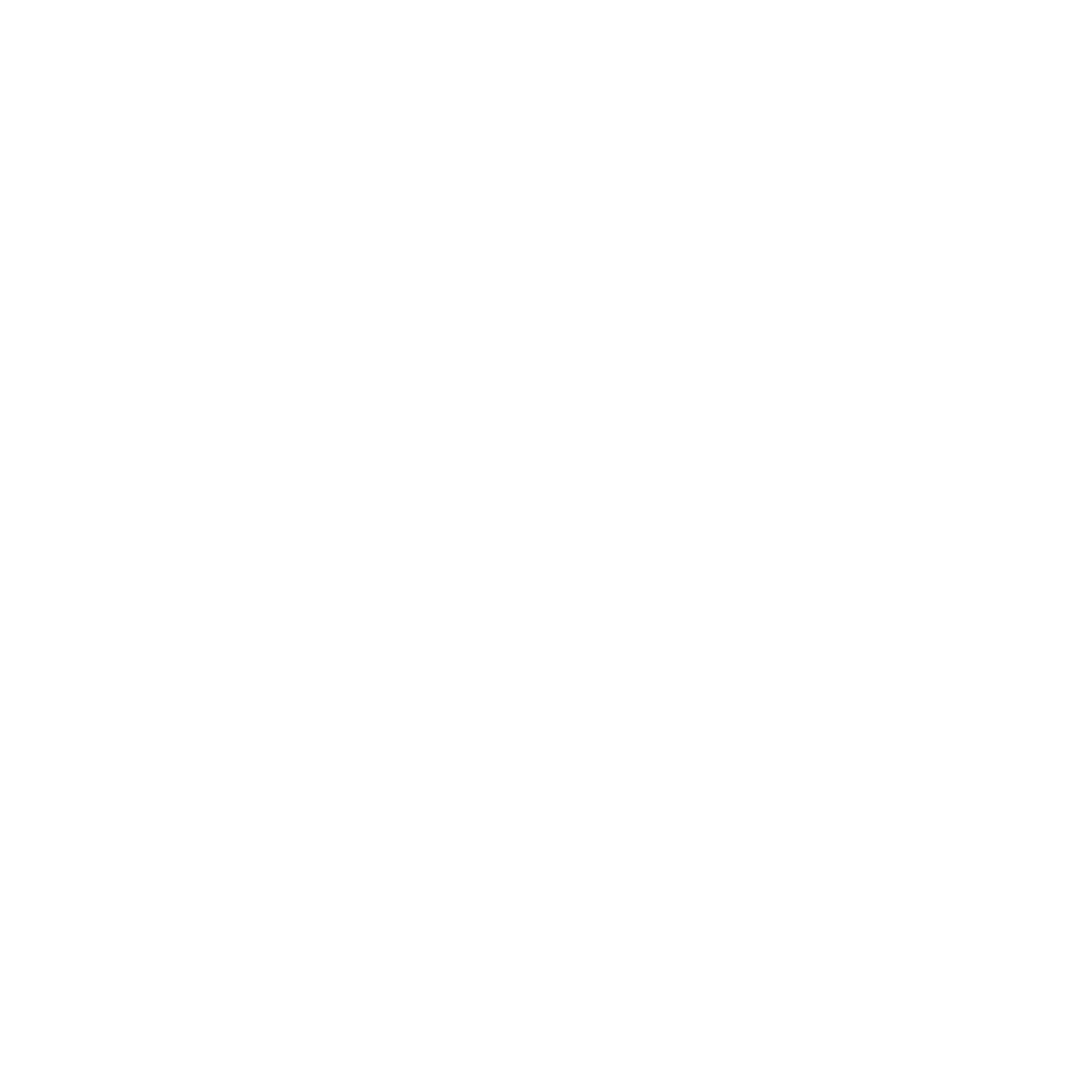 YOU ARE INVITED!
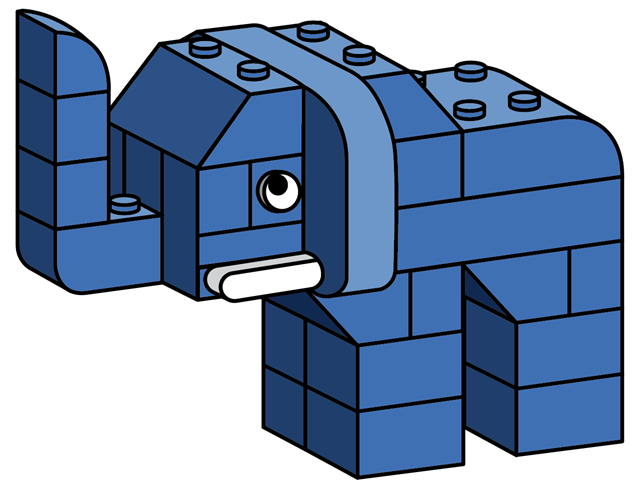